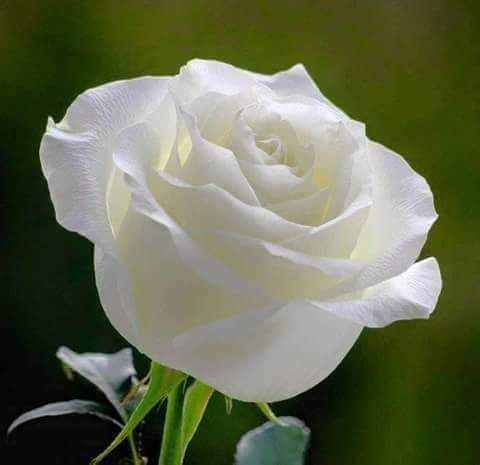 আজকের ক্লাসে 
 সবাইকে শুভেচ্ছা
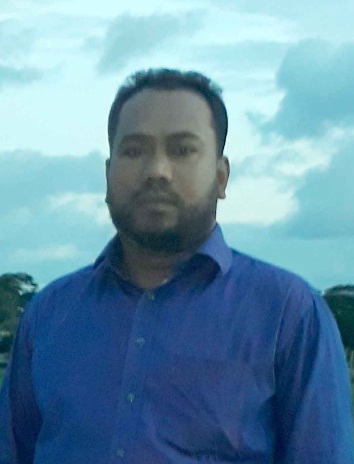 বিষয়ঃ উচ্চতর গণিত
শ্রেণিঃ নবম-দশম 
অষ্টম অধ্যায়ঃ ত্রিকোণমিতি
সময়ঃ ৪৫ মিনিট
তারিখঃ 11/5/2019
মোঃ জাহিদুল হোসেন
             সহকারি শিক্ষক(গণিত)
আশেক আলি খান উচ্চ বিদ্যালয় ও কলেজ
গুলবাহার, কচুয়া,চাঁদপুর।
মোবাইলঃ ০১৯২০৫৫৪৬১৮
Email: jahedulhossain6৯@gmqil.com
বিষয়ঃ উচ্চতর গণিত
শ্রেণিঃ নবম-দশম 
অষ্টম অধ্যায়ঃ ত্রিকোণমিতি
সময়- 50 মিনিট
লক্ষ্য কর
লক্ষ্য কর
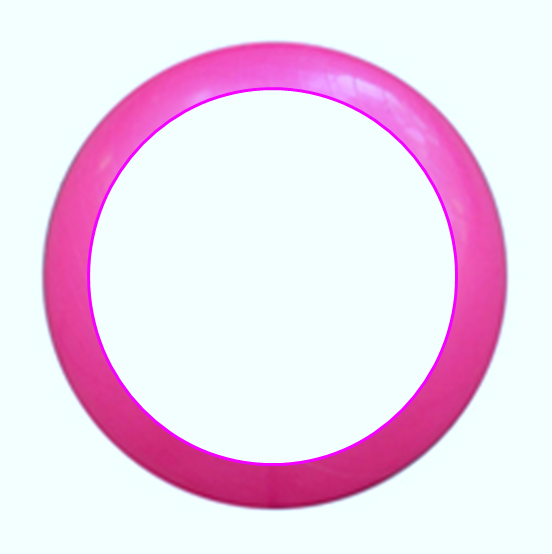 [Speaker Notes: শিক্ষক প্রশ্ন করতে পারেন:  ডিগ্রি,  রেডিয়ান এগুলো কী?]
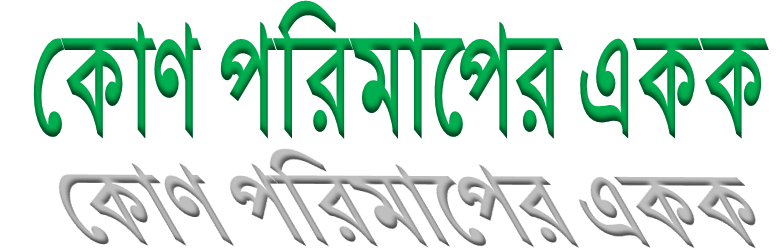 শিখনফল
এই পাঠ শেষে শিক্ষার্থীরা-----
1।কোণ পরিমাপের একক কত প্রকার তা  বলতে পারবে;
২।ষাটমূলক ও বৃত্তীয় পদ্ধতি পরিমাপের মধ্যে সম্পর্ক নির্ণয় করতে পারবে;
৩।ষাটমূলক পদ্ধতির একককে বৃত্তীয় পদ্ধতিতে অর্থাৎ রেডিয়ান এককে রুপান্তর করতে পারবে।
কোণ পরিমাপের একক
ষাটমূলক পদ্ধতিতে ডিগ্রি
বৃত্তীয় পদ্ধতিতে রেডিয়ান
[Speaker Notes: শিক্ষক প্রশ্ন করতে পারেন: থিটাকে কয়ভাবে প্রকাশ করা হয়েছে? তাহলে কোণ পরিমাপের একক কয় প্রকার ও কী কী? ( শিক্ষক তার নিজের মতো করেও প্রশ্ন করতে পারেন)]
ষাটমূলক পদ্ধতি
সমকোণকে কোণ পরিমাপের একক ধরা হয়।
বৃত্তীয় পদ্ধতি
বৃত্তীয় পদ্ধতিতে এক রেডিয়ান (Radian) কোণকে কোণ পরিমাপের একক ধরা হয়।
[Speaker Notes: শিক্ষক বোর্ডে প্রয়োজনীয় ব্যাখ্যা দিতে পারেন।]
[Speaker Notes: শিক্ষক প্রয়োজনীয় নির্দেশনা দিয়ে শিক্ষার্থীদের দ্বারা অথবা নিজে বোর্ডে কাজটি সমাধার করতে পারেন।]
জোড়ায় কাজ
চিত্রের কোণটিকে রেডিয়ানে প্রকাশ কর।
দলীয় কাজ
মূল্যায়ন
১. কোণ পরিমাপের একক কত প্রকার?
২. এক ডিগ্রি সমান কত রেডিয়ান?
৩. এক রেডিয়ান সমান কত ডিগ্রি?
[Speaker Notes: প্রয়োজনে শিক্ষক সহায়তা করবেন।]
বাড়ীর কাজ
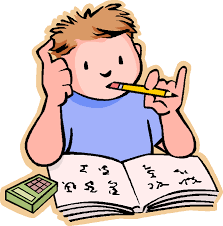  ষাটমূলক পদ্ধতি ও বৃত্তীয় পদ্ধতির মধ্যে সম্পর্ক কী?
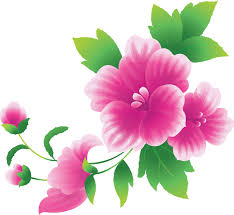 ধন্যবাদ